TABE  ELA-EPAXENUnit-4  Vocabulary and Word UseLesson-24Roots and Suffixes
Some graphics may not have copied well during the Scan Process
1
ELA-E-24 Roots and Suffixes
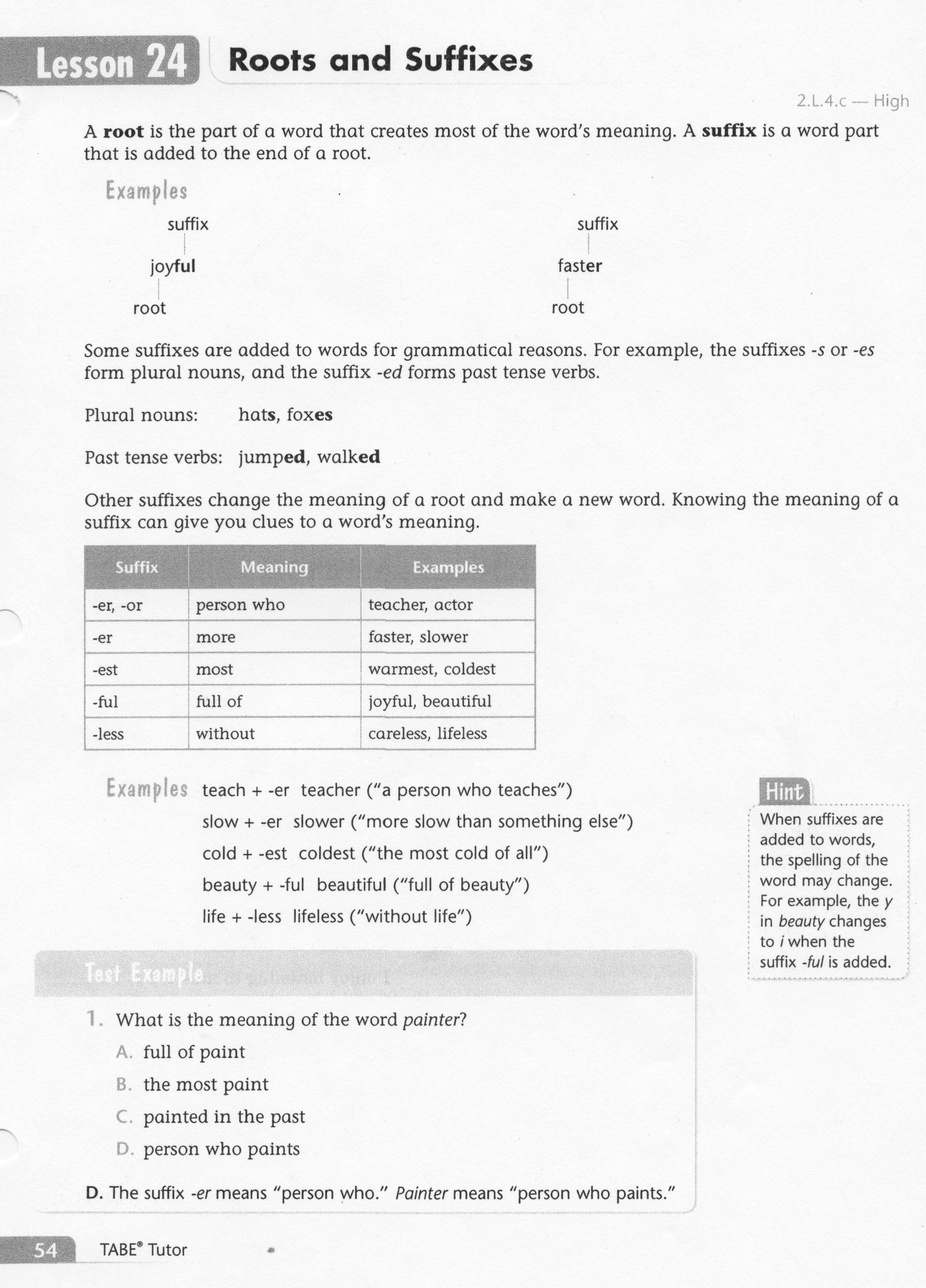 2
ELA-E-24 Roots and Suffixes
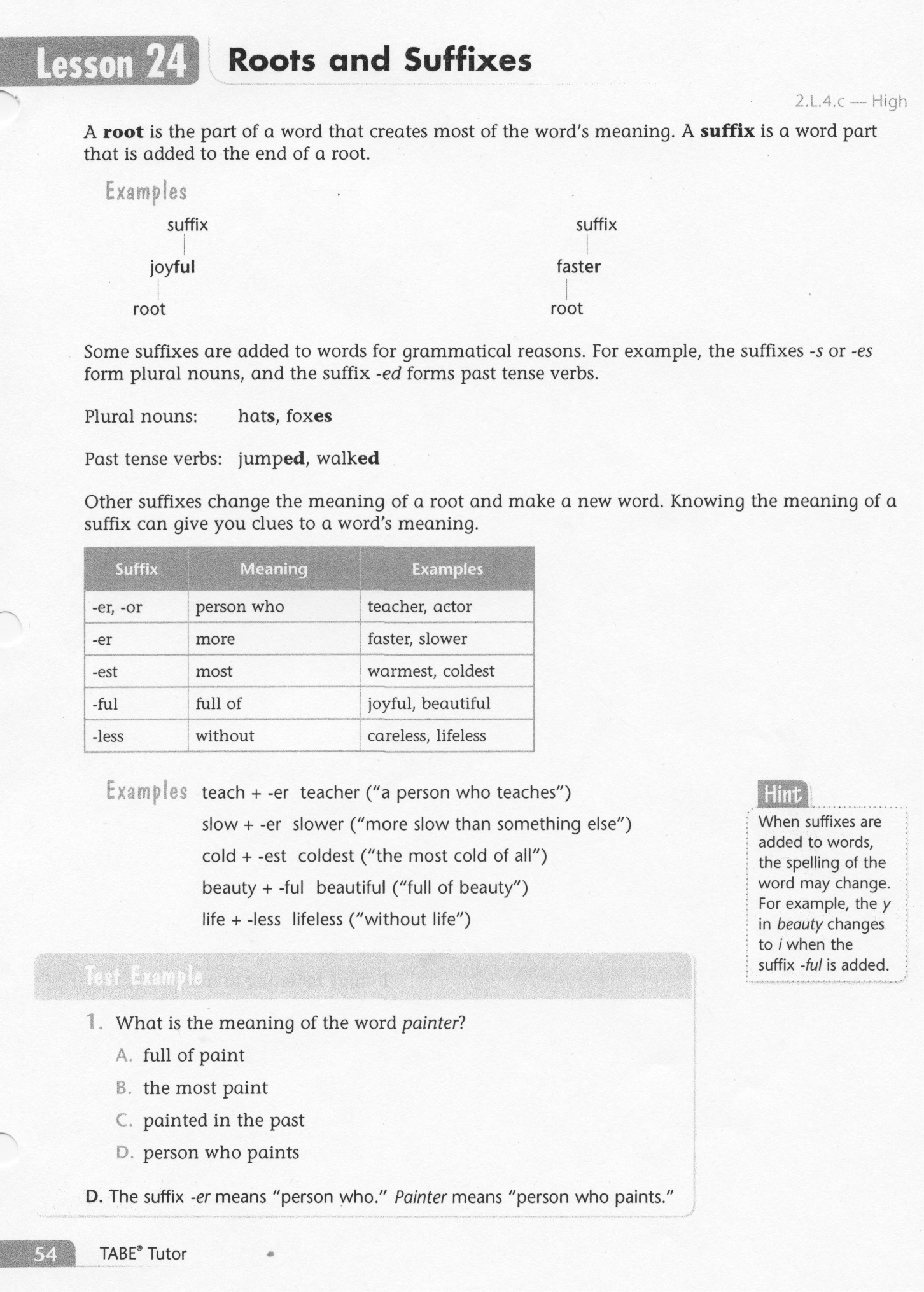 3
ELA-E-24 Roots and Suffixes
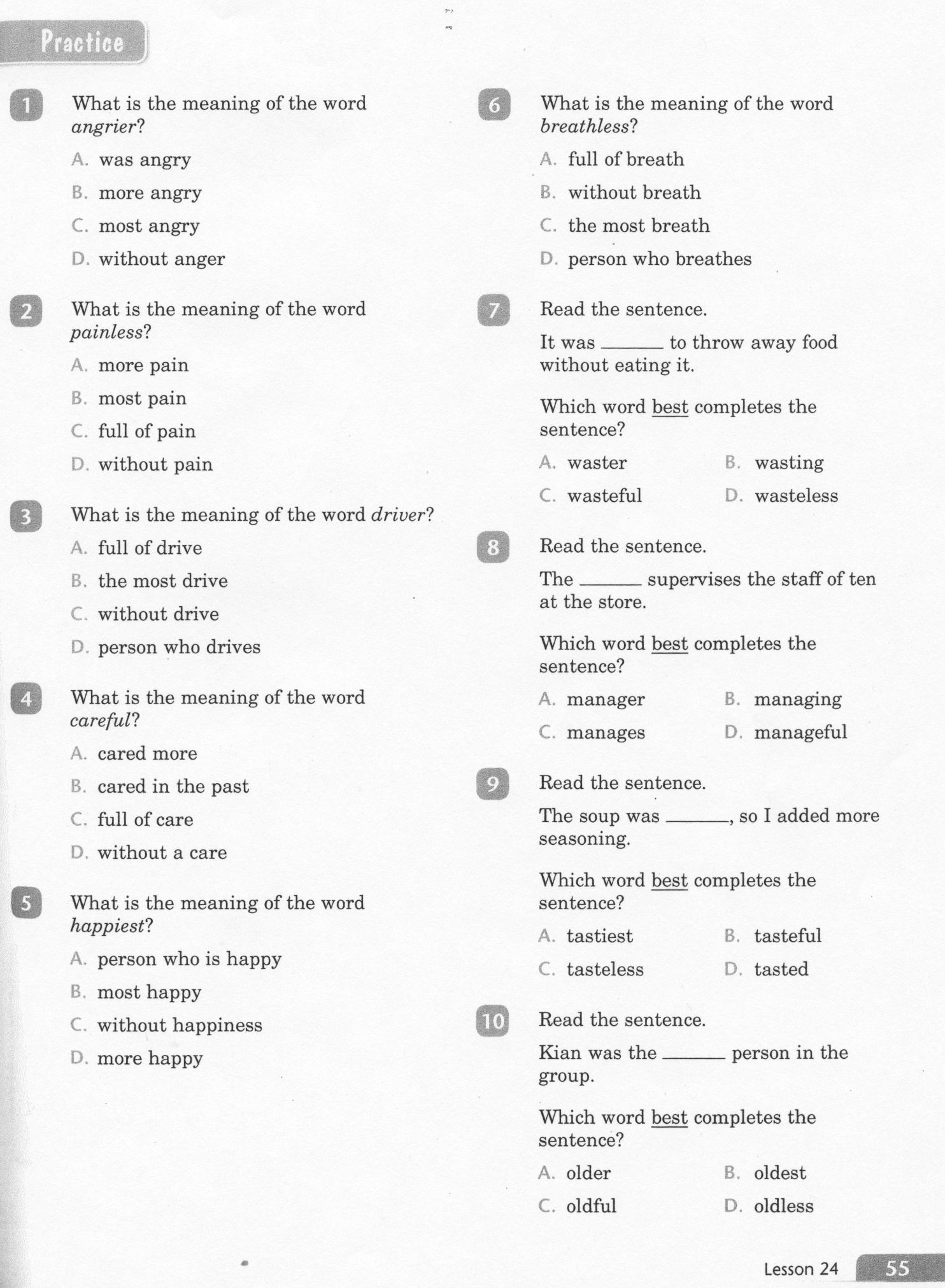 4
ELA-E-24 Roots and Suffixes
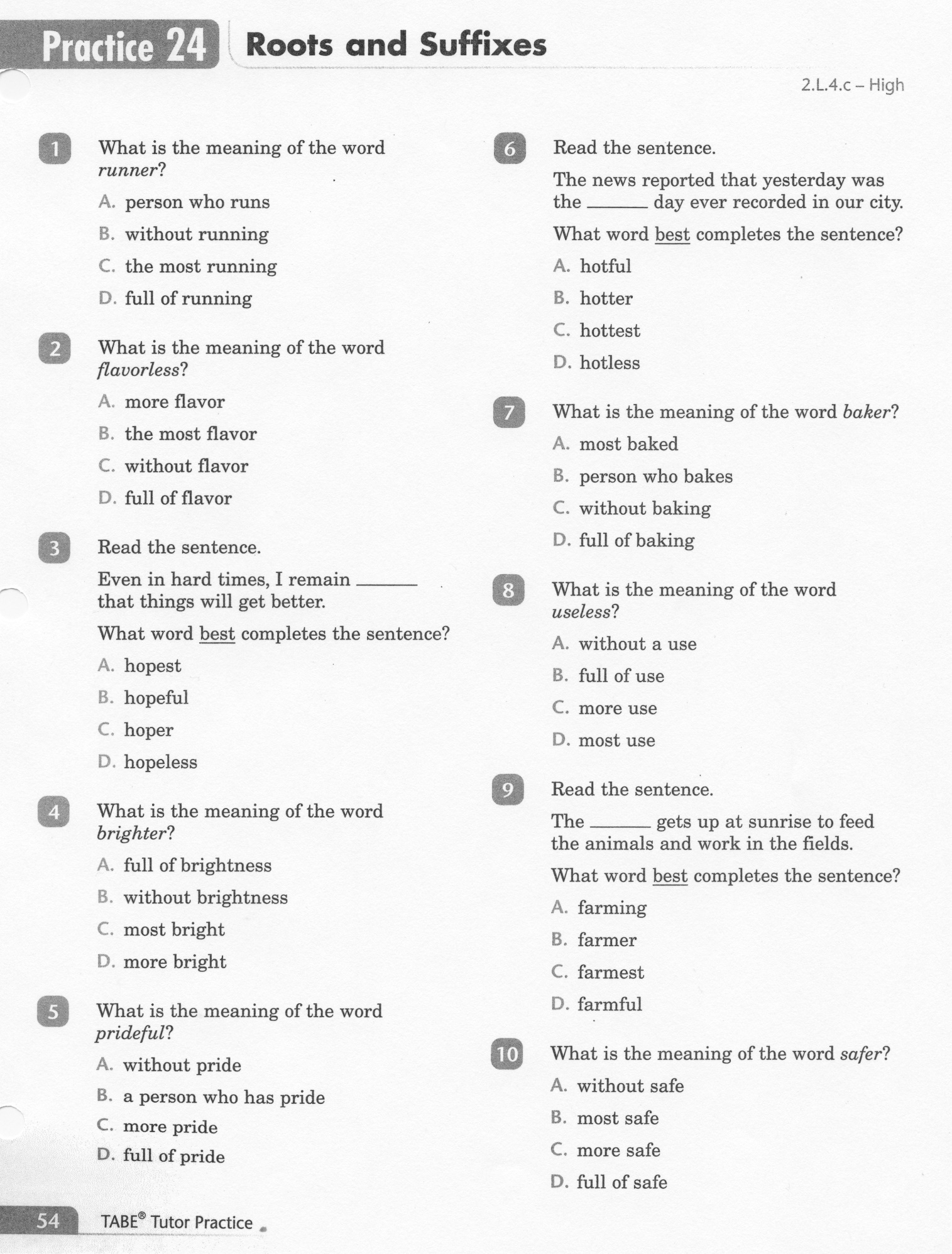 5
ELA-E-24 Roots and Suffixes
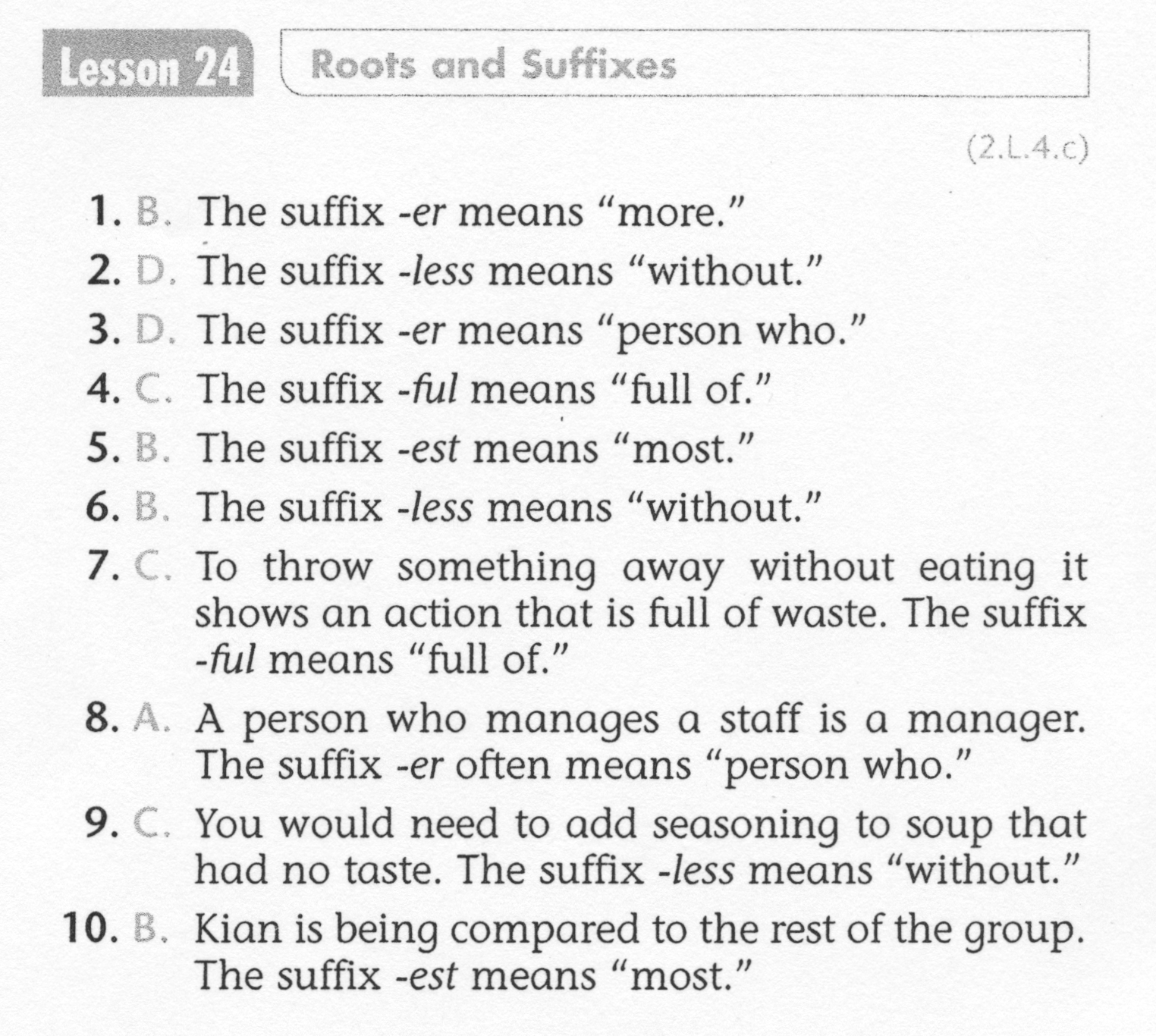 6
ELA-E-24 Roots and Suffixes
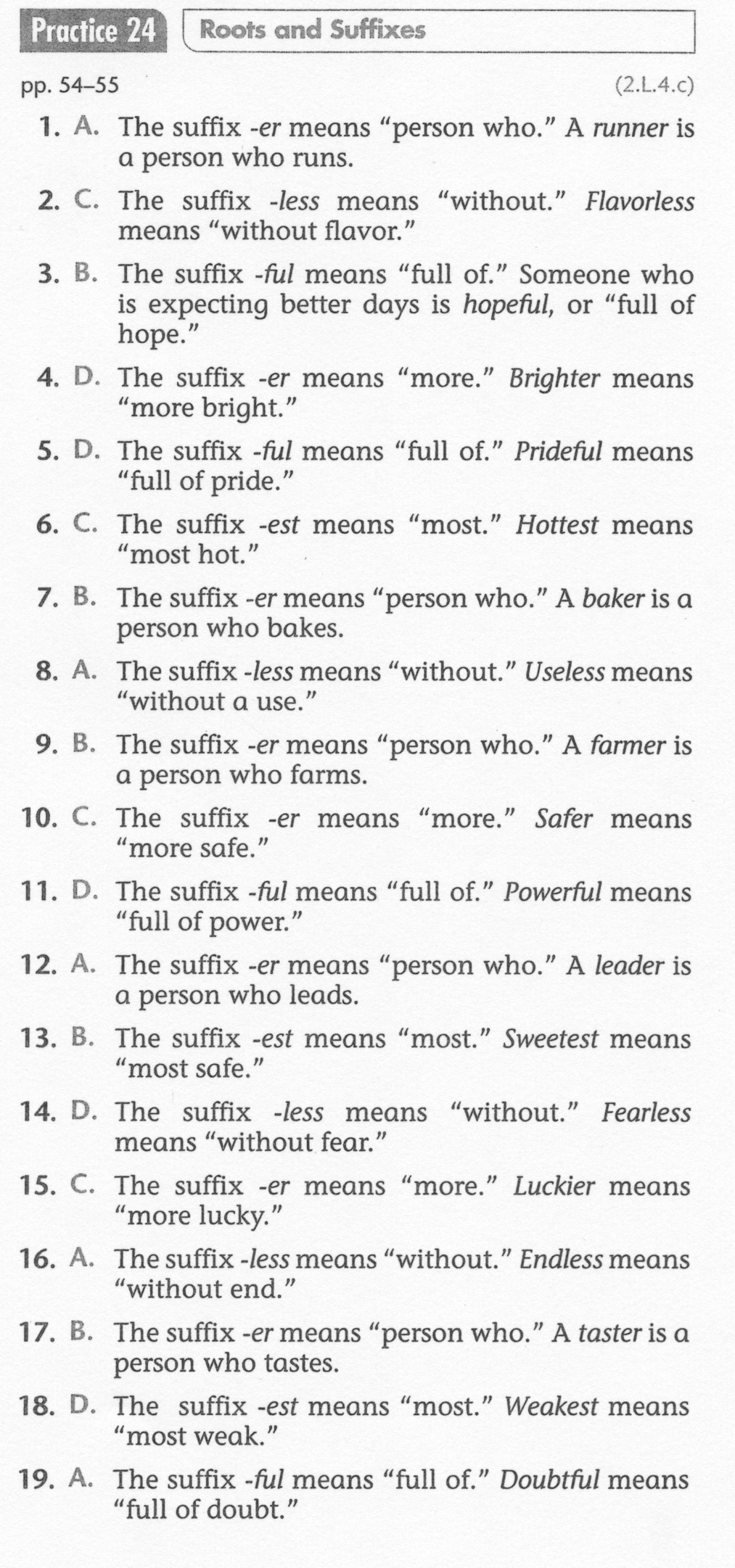 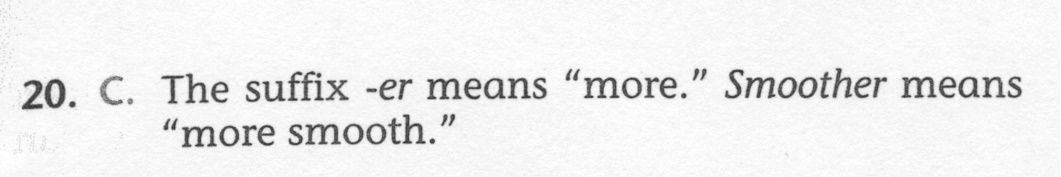 7